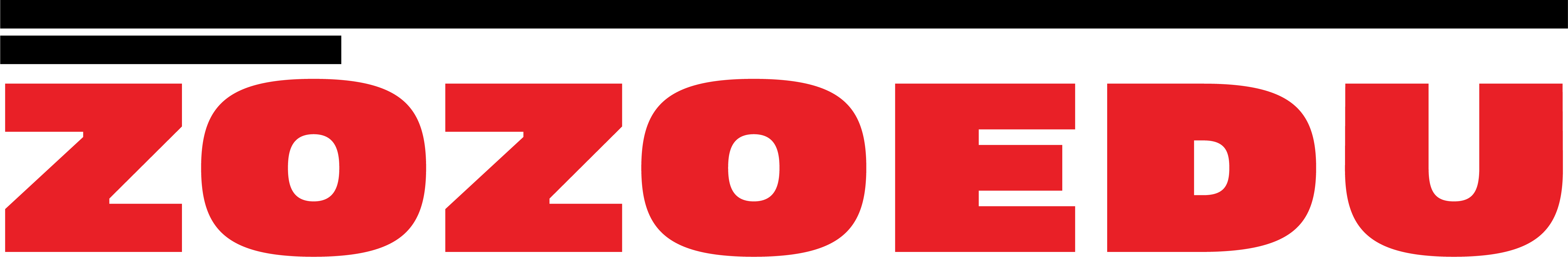 ZOZOEDU出国作品集评估素材整理
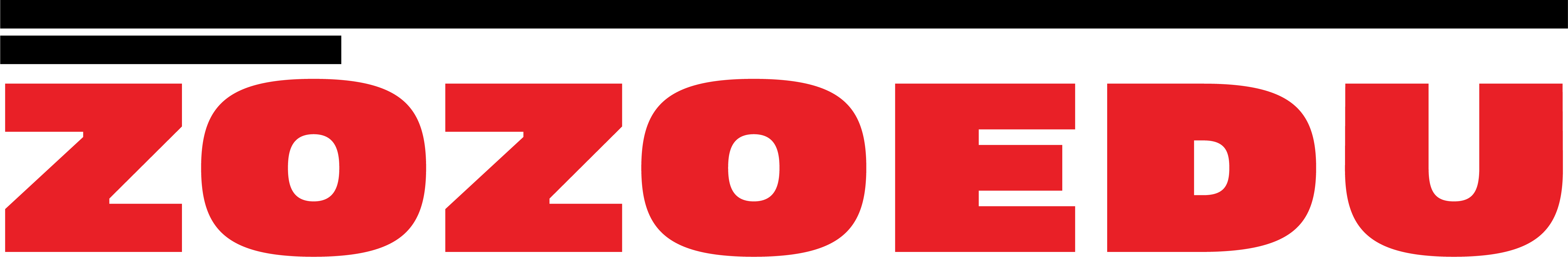 00.
学生基本信息
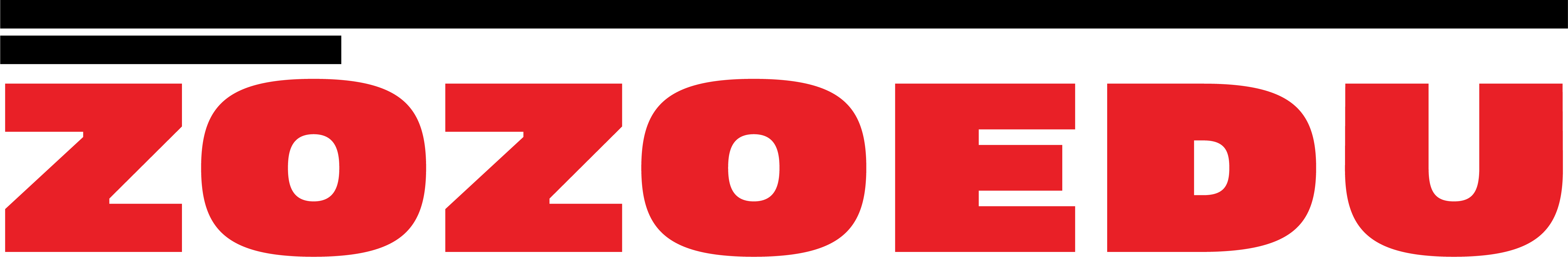 联系信息
姓名：

微信号：
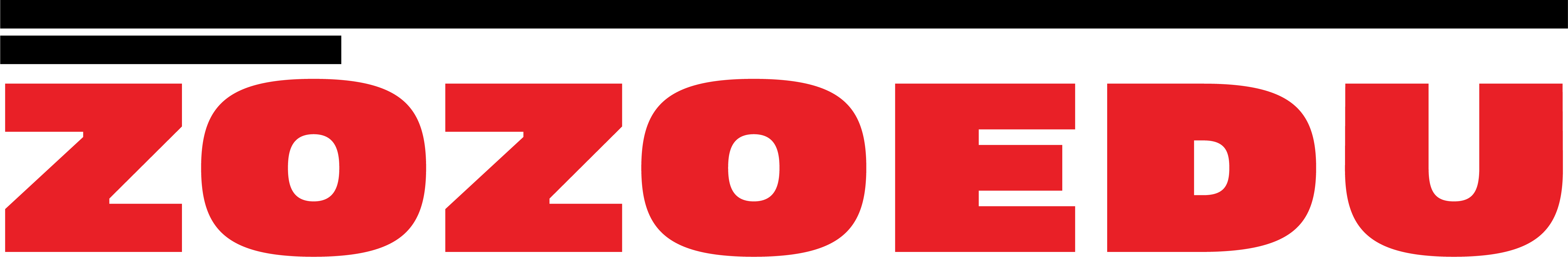 所学专业：

所在学校：

所在年级：

英语成绩：

学分绩点：

所得学位：
目标国家：

目标学校：

目标专业：

申请时间：
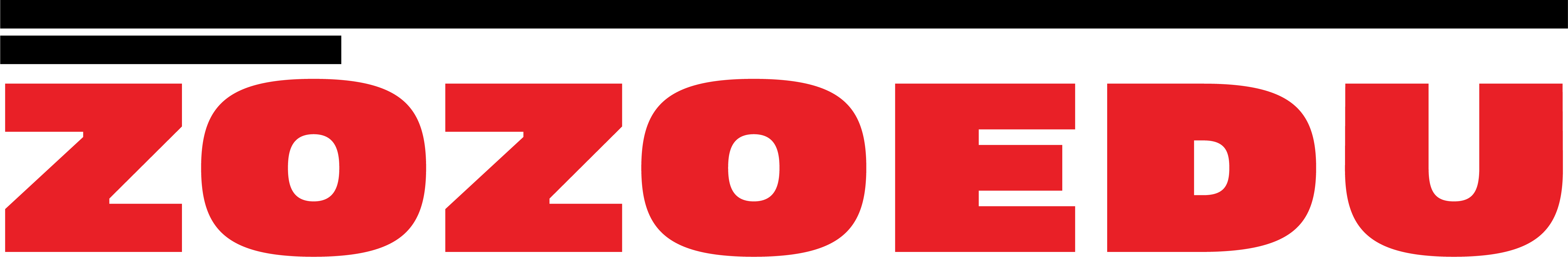 填写说明
1.在第三页放上联系信息

2.在第四页上面需要填写的信息

3.在后面放置作品（把设计作品图纸插入到PPT当中就可以）

如果已经有设计作品是个完整的PDF，可以直接在邮箱中作为附件插入

将模板填写后，请将文件回复到info@zozoedu.com

再次感谢您对ZOZOEDU的信任与支持

作品仅作为评估使用，不会对作品进行二次使用，大家也可以加上水印

收到材料后，一般为3个工作日内，小助手将会跟你约语音评估时间
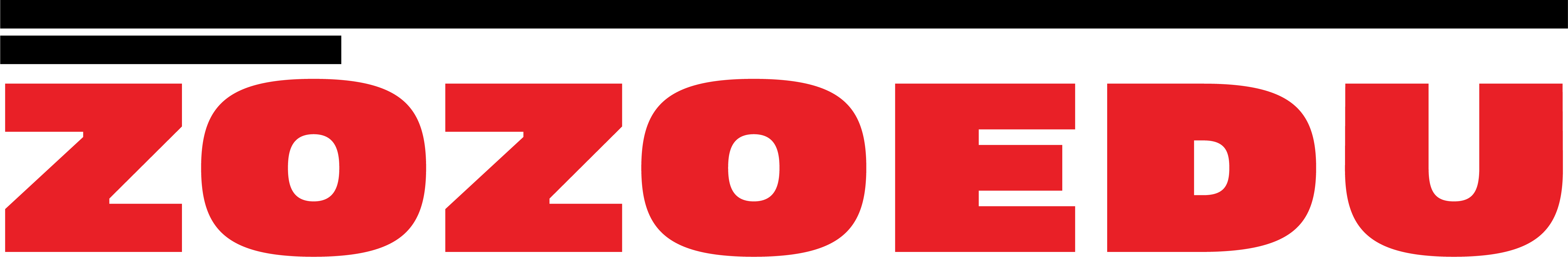 01.
作品名称：
所做年级：
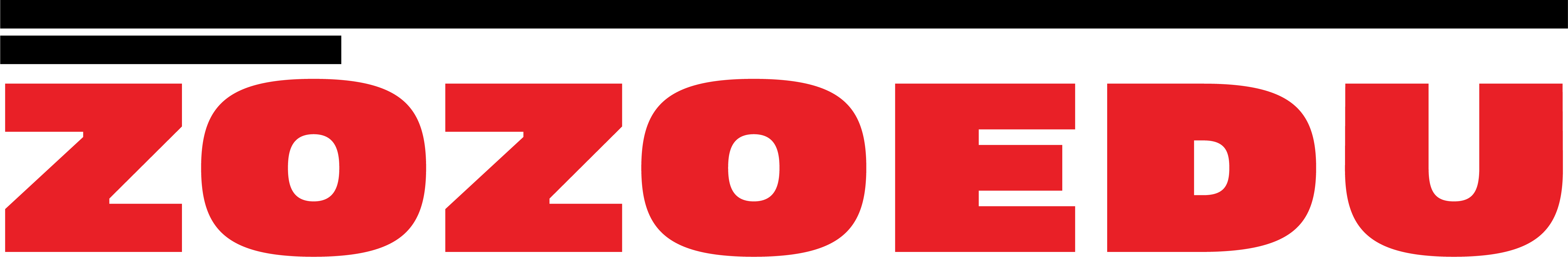 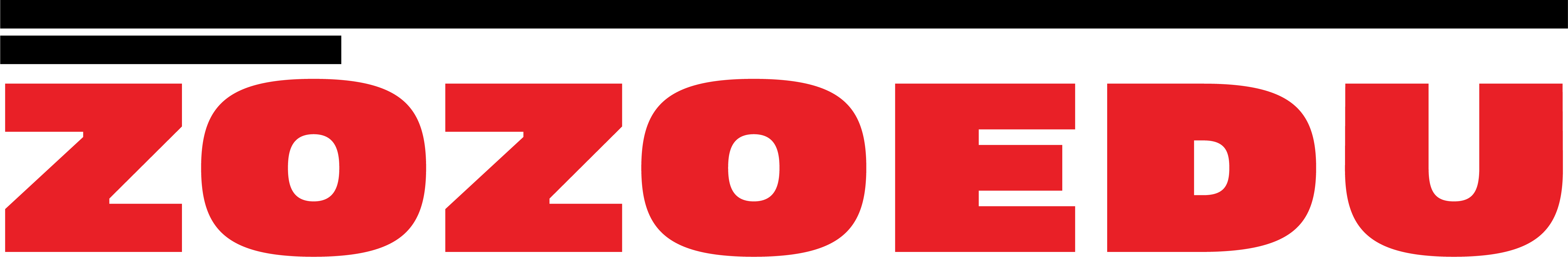 02.
作品名称：
所做年级：
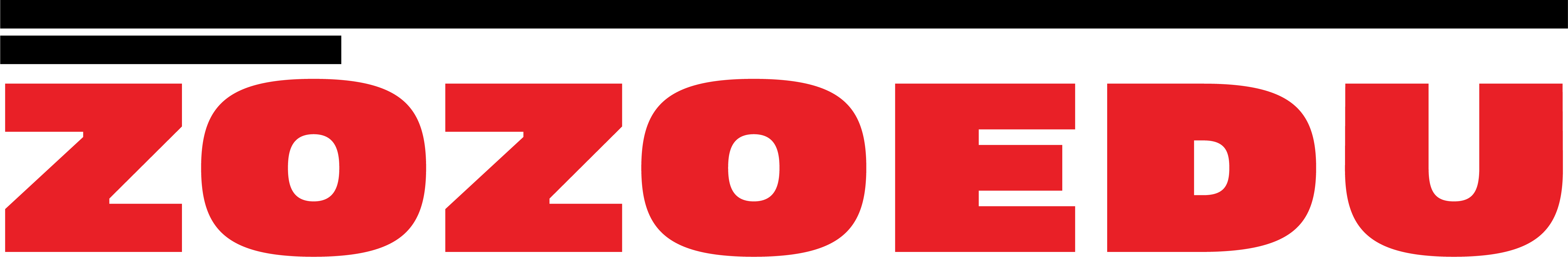 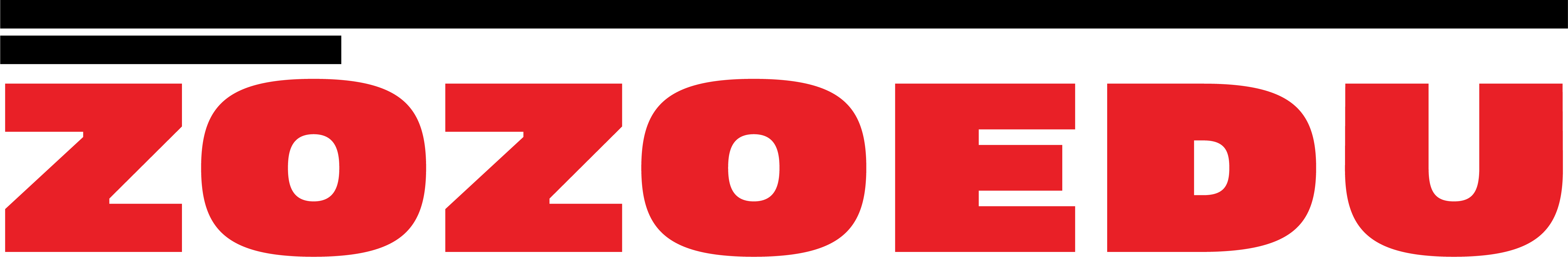 03.
作品名称：
所做年级：
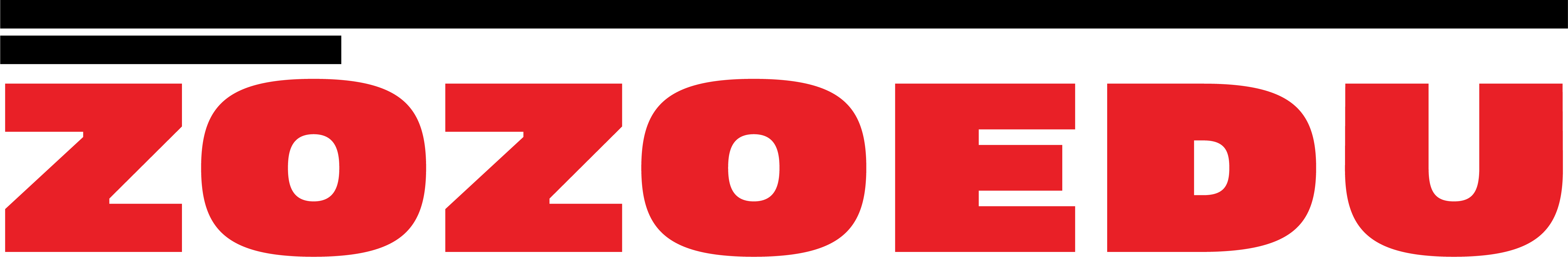 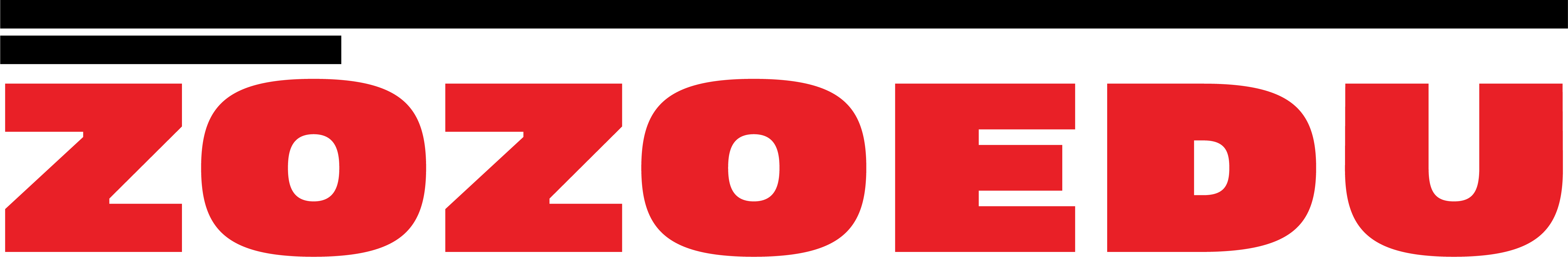 04.
作品名称：
所做年级：
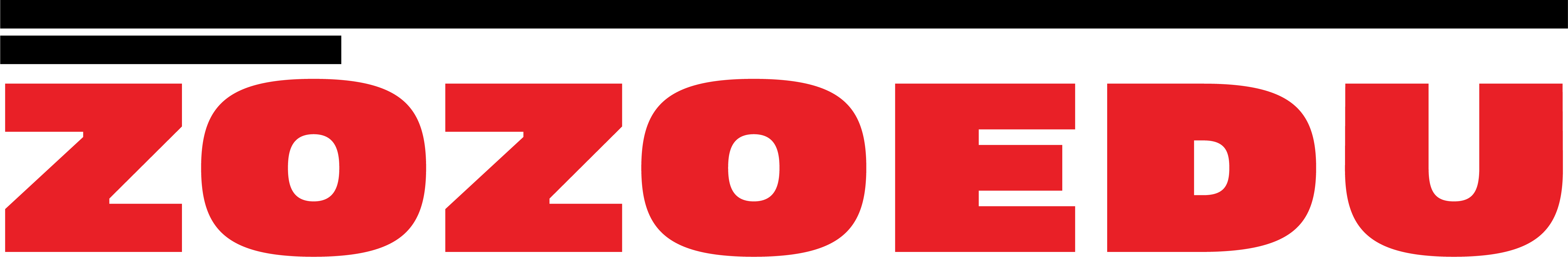 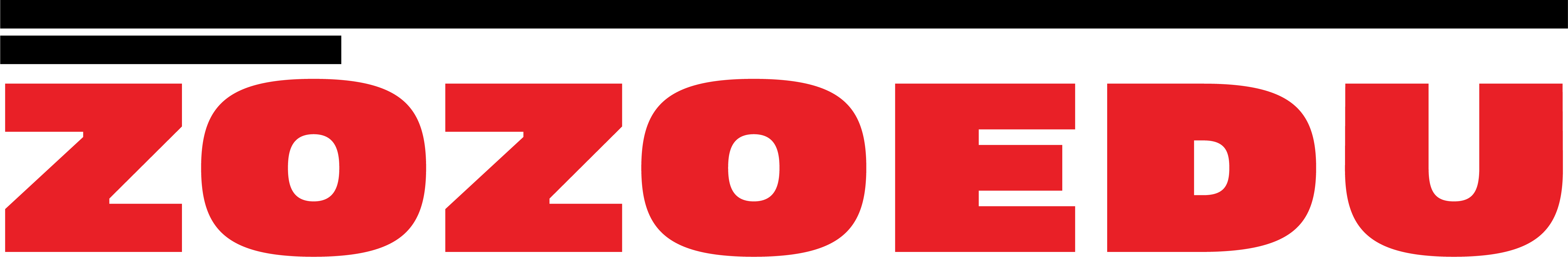 05.
作品名称：
所做年级：
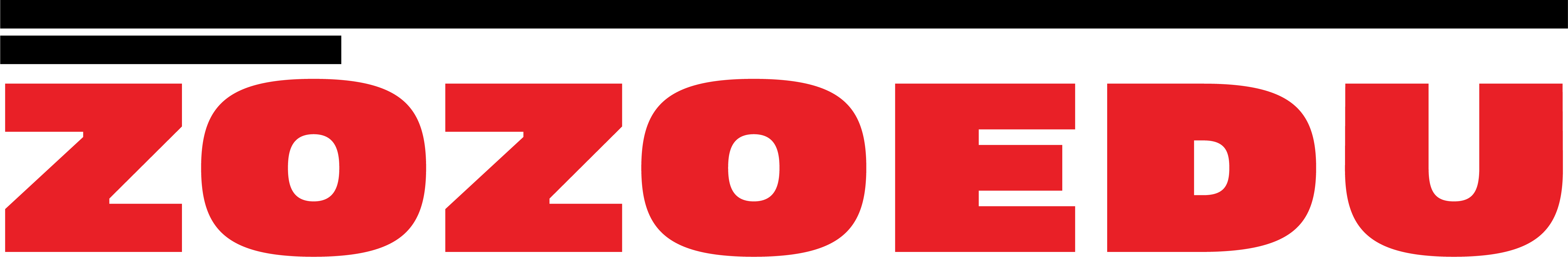 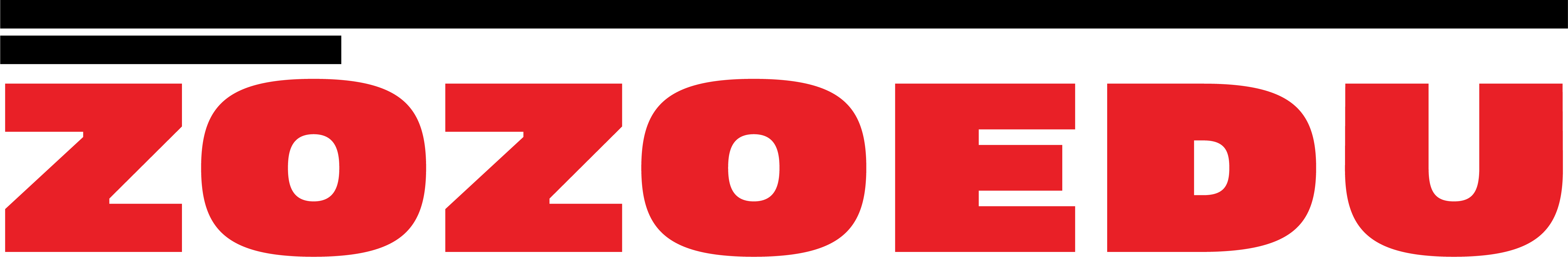 06.
作品名称：
所做年级：
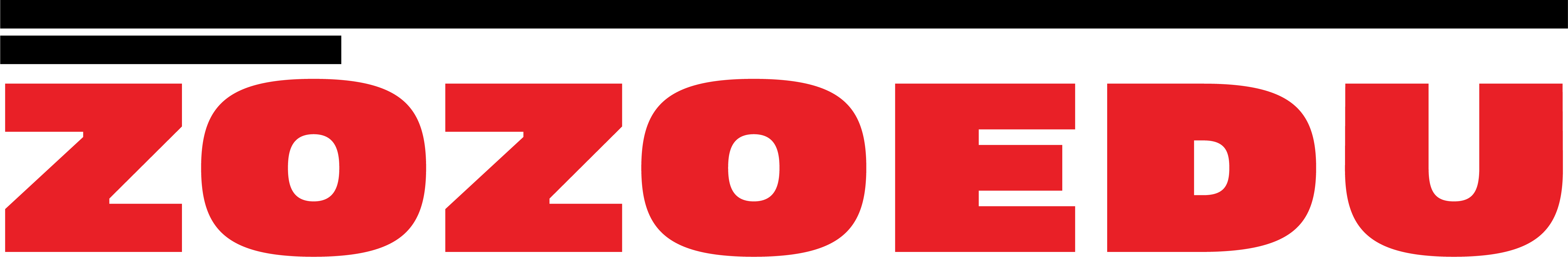 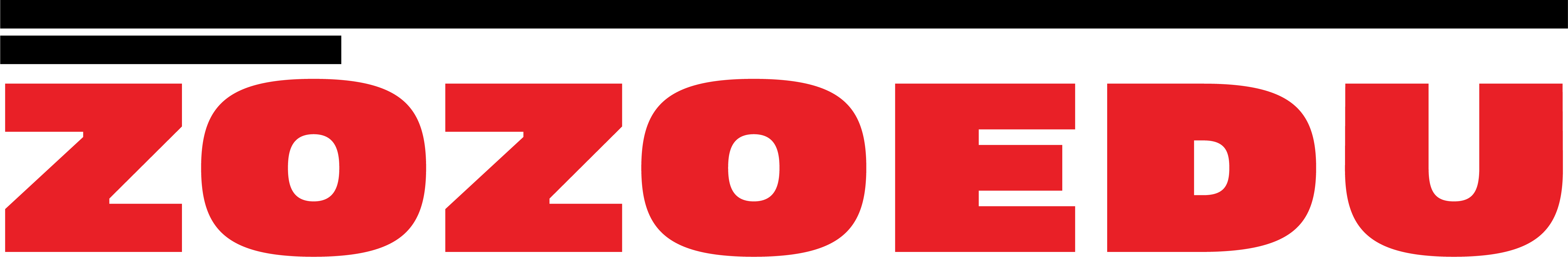 07.
作品名称：
所做年级：
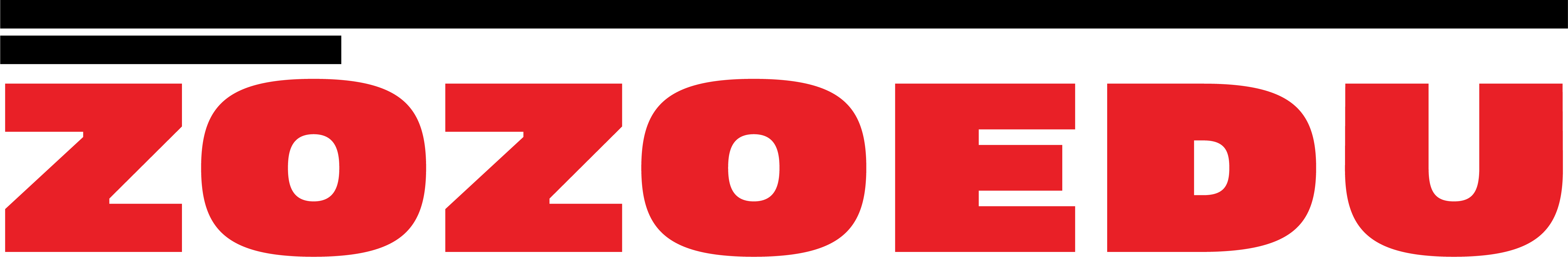 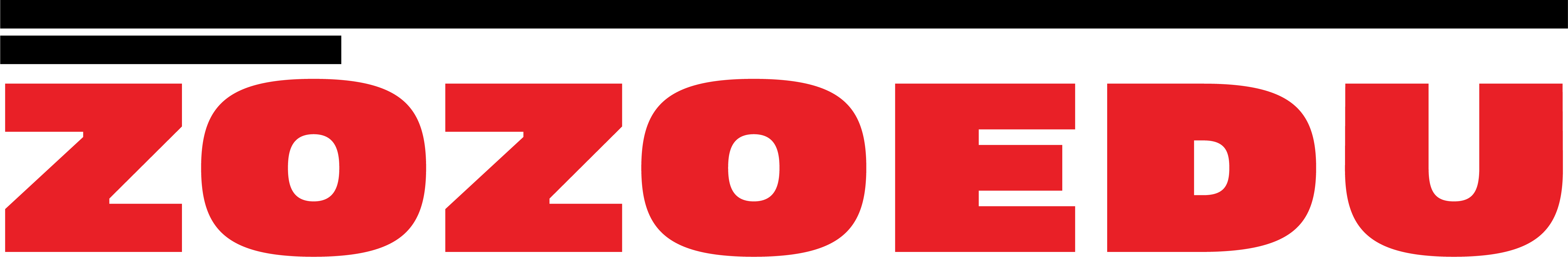 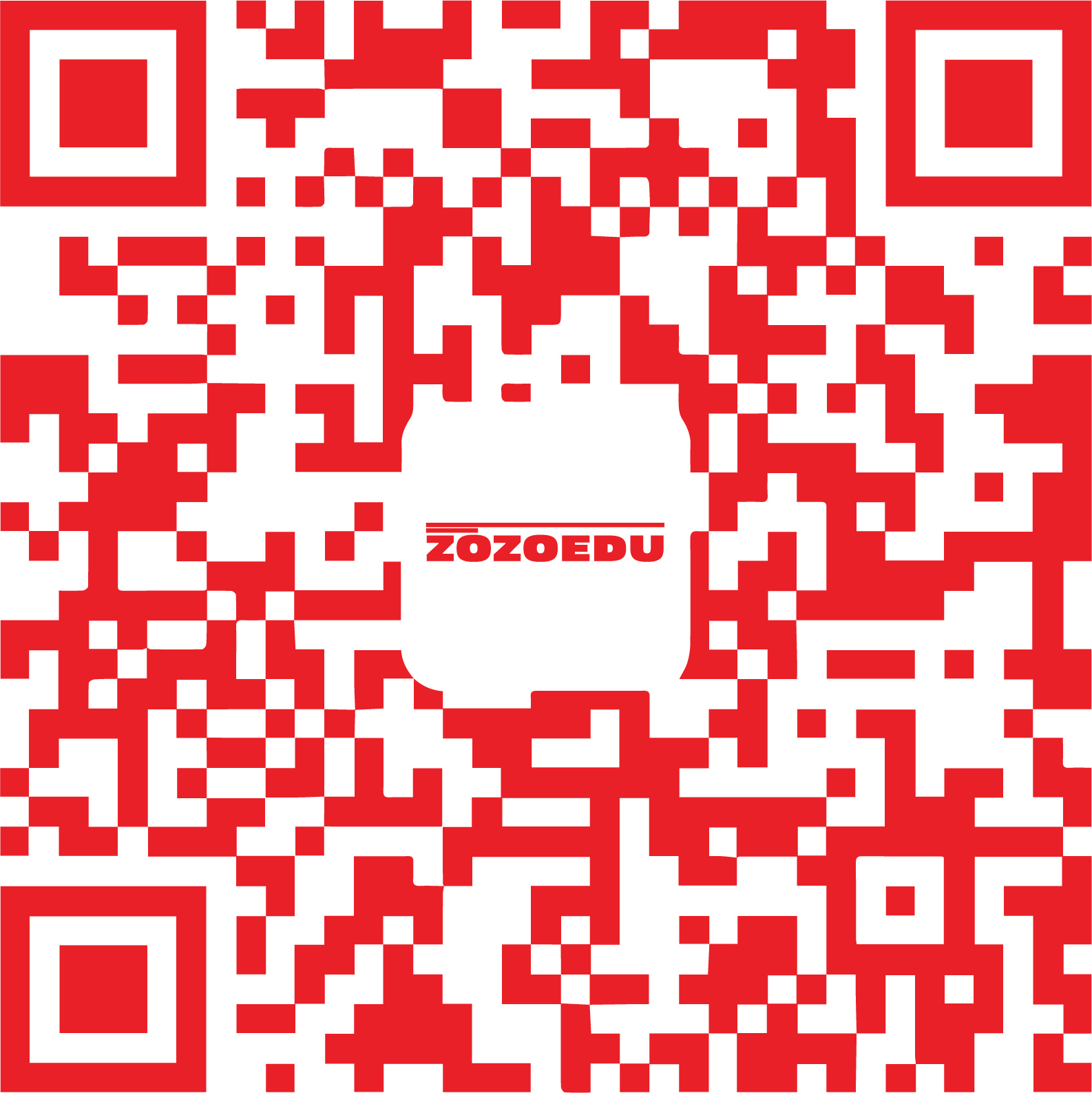 如有问题可联系ZOZOEDU